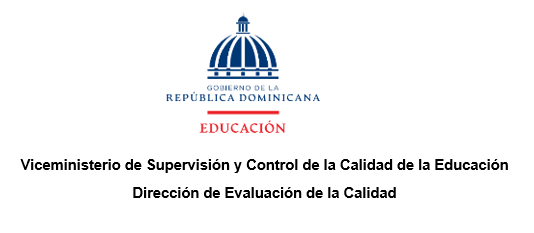 EVALUACIÓN DIAGNÓSTICA NACIONAL DE TERCER GRADO DE SECUNDARIAPRUEBA DE MATEMÁTICA   Orientaciones a los centros educativos
EQUIPO DE MATEMÁTICA
Víctor Rosario
Gilberto Rodríguez
Elizabeth Rincón
Jeremías Willmore
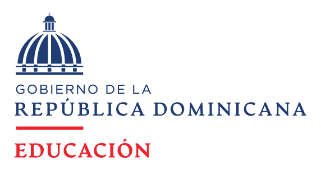 CONTENIDO
Propósito
Introducción 
Características y estructura de la prueba 
Diseño de la prueba de Matemática (qué evalúa)
Tabla de especificaciones
Ejemplos de ítems
Niveles de desempeño
2
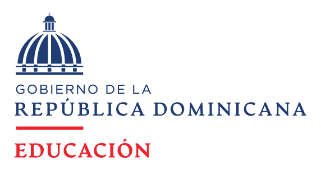 Propósito
Compartir con la comunidad educativa, especialmente con los docentes, las características de la Evaluación Diagnóstica Nacional para que estén familiarizados con las pruebas antes de su aplicación con el fin de que la evaluación sea entendida, valorada y utilizada para potenciar los aprendizajes de los estudiantes.
3
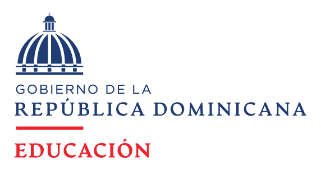 INTRODUCCIÓN
El Ministerio de Educación de la República Dominicana (MINERD), mediante la Ordenanza 1-2016, estableció las Evaluaciones Diagnósticas Nacionales para medir la calidad del sistema educativo.

	Estas evalúan los logros de aprendizaje al finalizar cada ciclo de acuerdo al currículo actual, que posee un enfoque de competencias, y no tienen consecuencias para los estudiantes. 
	Se inició su aplicación en 2017 con 3er grado de Primaria, 2018 en 6to de Primaria y 2019 en 3er grado de Secundaria en todos los centros educativos. El mismo grado se repite cada tres años. 
	Incluye pruebas de las áreas curriculares y cuestionarios de contexto dirigido a los directores, docentes, estudiantes y sus familias. 

 	Por motivo de la pandemia Covid-19 no se pudo aplicar en 2020-2021 y será retomada este año 2022 de forma muestral; por tanto, se hace necesario recordar a toda la comunidad educativa las informaciones relacionadas con este proceso.
 
	Con ese propósito se ha elaborado esta presentación, para explicar el diseño de la prueba, cómo está estructurada y qué evalúa.
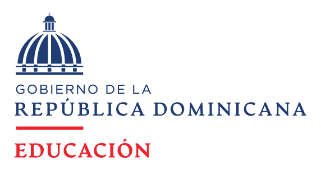 Estructura y características de las pruebas de 3er grado de Secundaria
Son pruebas en formato lápiz y papel que se organizan en 10 cuadernillos que tienen 42 preguntas,40 de opción múltiple y 2 abiertas. 
- Las preguntas de opción múltiple tienen 4 opciones de las cuales solo una es la correcta. 
- En las preguntas abiertas el estudiante debe analizar una información y elaborar una respuesta. 

Están basadas en el currículo actual y toman en cuenta las competencias específicas y los indicadores de logro. 
Se elaboran siguiendo el modelo centrado en evidencias. Esta metodología consiste en buscar evidencias que permitan hacer inferencias o afirmaciones sobre los aprendizajes del evaluado.
5
Diseño de la prueba diagnóstica de Matemática de 3er grado de Secundaria
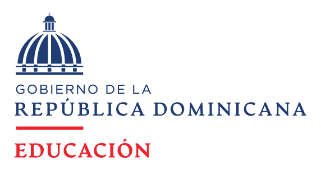 EVALUACIONES ALINEADAS AL DESARROLLO DE COMPETENCIAS
Tal como lo establece el Currículo dominicano la educación deberá tributar al desarrollo de las capacidades de los estudiantes para actuar de manera eficaz y autónoma en contextos diversos movilizando de forma integrada conceptos, procedimientos, actitudes y valores, es decir a desarrollar competencias.
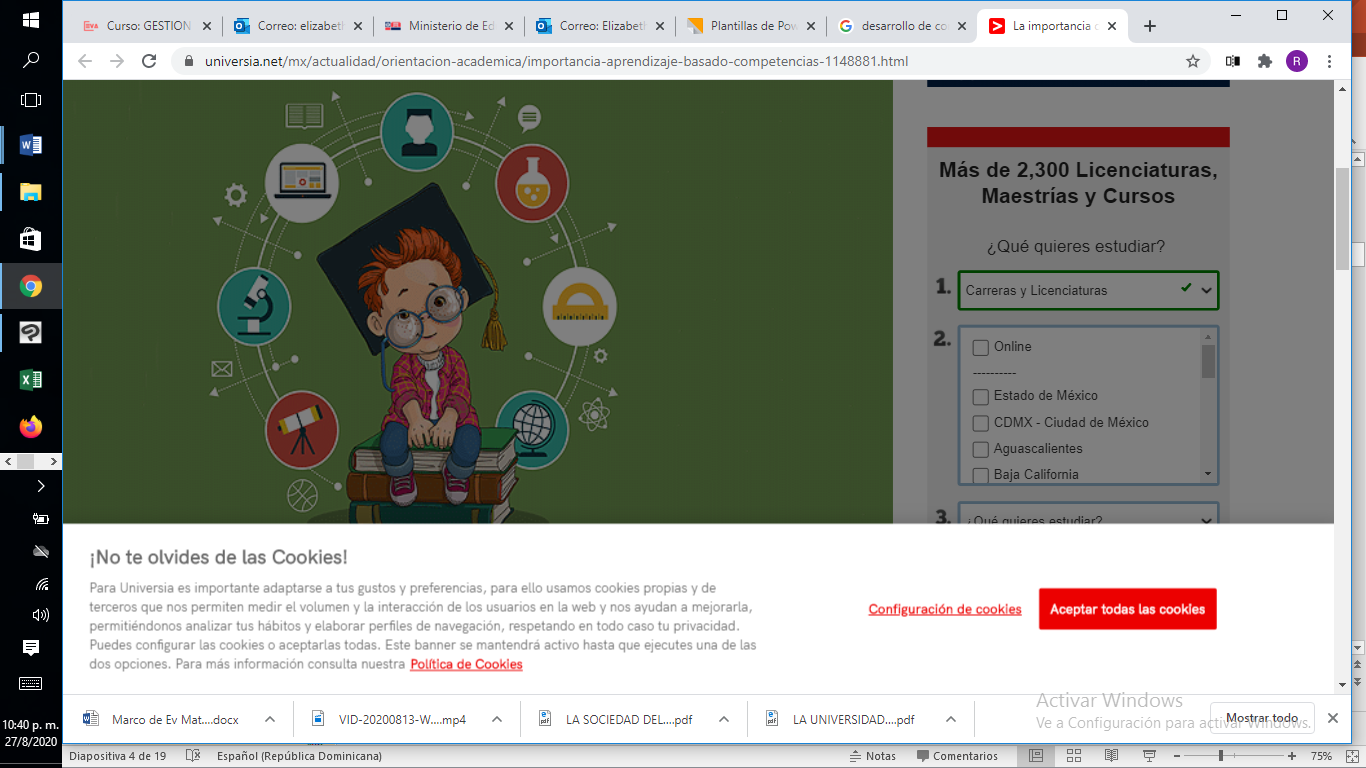 Las evaluaciones deberán determinar el nivel de desarrollo que ha logrado alcanzar el estudiante en determinada competencia.
7
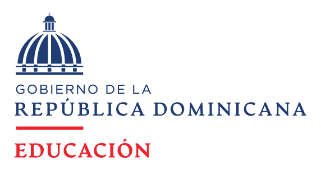 COMPETENCIAS DEL ÁREA DE MATEMÁTICA
En matemática se debe dar cuenta de los logros de aprendizaje de los estudiantes, en cuanto a la capacidad de razonar en forma lógica, y el uso de herramientas matemáticas en el planteo y resolución de problemas presentados en una variedad de situaciones o contextos.
Es por ello que en esta evaluación, para esta área, se ha optado por seleccionar, dentro del conjunto de las siete Competencias Fundamentales, aquellas competencias que consideran aprendizajes nucleares para la disciplina.
8
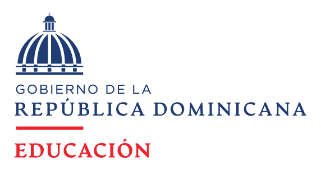 COMPETENCIAS ESPECÍFICAS DEL ÁREA DE MATEMÁTICA
Las Competencias específicas se refieren a las capacidades que el estudiantado debe adquirir y desarrollar con la mediación de cada área del conocimiento. 
Se orientan a partir de las Competencias Fundamentales y apoyan su concreción, garantizando la coherencia del currículo en términos de los aprendizajes.
Comunicar
Representar y modelar
Razonar y argumentar
Resolución de problemas
Conectar
9
DISEÑO DE LA PRUEBA DIAGNÓSTICA DE 3RO SECUNDARIA
Para el diseño de la prueba se agruparon competencias específicas por su afinidad, quedando establecidas las siguientes:
       1.  Comunicación, modelación y representación.
       2. Resolución de problemas
       3. Razonamiento y argumentación 
Los contenidos funcionan como medios para medir el nivel de desarrollo de estas competencias.
10
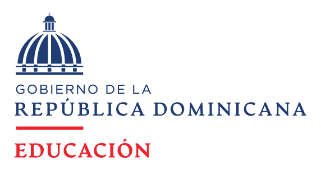 EL DISEÑO DE LA PRUEBA DE TERCERO DE SECUNDARIA SIGUIÓ LA METODOLOGÍA EL DISEÑO CENTRADO EN EVIDENCIAS
Este modelo define los siguientes aspectos centrales:
1. COMPETENCIA  O DOMINIO
Esta noción se entiende como “la capacidad de actuar de manera autónoma en contextos y situaciones diversas, movilizando de manera integrada conceptos, procedimientos actitudes y valores” (MINERD, 2016, pág. 34).
2. AFIRMACIÓN 
Aquello específico que se espera que los estudiantes sean capaces de saber-hacer, permite establecer lo que se podría decir de un estudiante una vez conteste correctamente los ítems.
3. EVIDENCIA  
Aspectos observables en los estudiantes que, luego de las respuestas, permitirían obtener información del grado de adquisición del dominio de cada prueba, esto es, del conjunto de conocimientos, habilidades y destrezas.
11
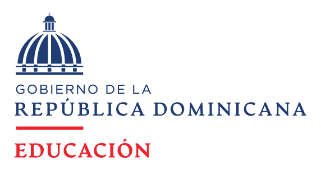 MATRIZ  DE EVALUACIÓN O TABLA DE ESPECIFICACIONES
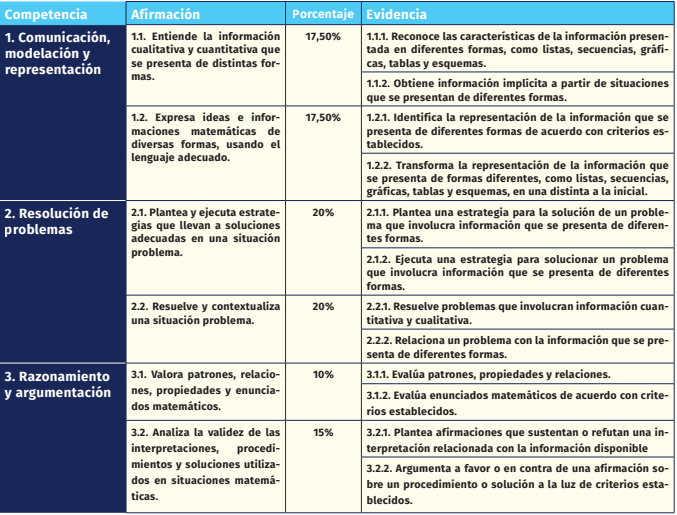 12
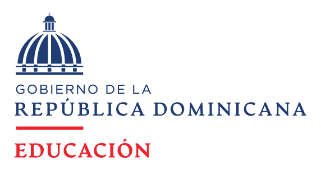 DISEÑO DE LA PRUEBA MATEMÁTICA DE TERCERO DE SECUNDARIA
Los porcentajes corresponden a los pesos de las competencias y los ejes temáticos
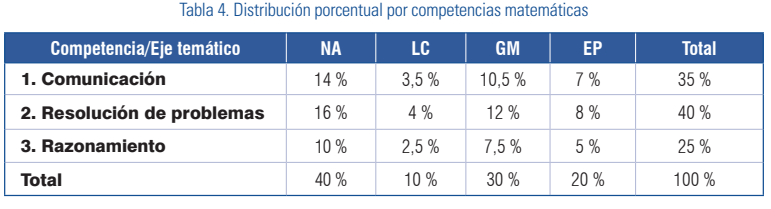 13
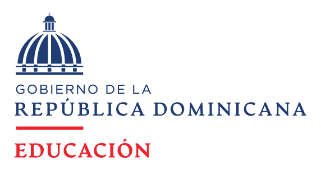 Ejemplos de ítems (preguntas) de la prueba de Matemática
Cada pregunta responde a una evidencia, cada evidencia a una afirmación y cada afirmación a una competencia
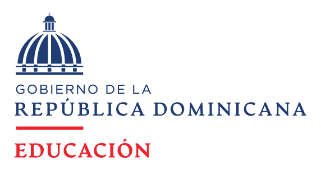 LOS ÍTEMS CERRADOS
Estructura de un ítem cerrado
Contexto: Imagen, texto, situación que sirve como base, punto de referencia concreto para responder la pregunta.
Enunciado: La pregunta o tarea concreta que se le solicita.
Opciones de respuestas:   (3 distractores y 1 respuesta correcta)

A continuación presentamos ejemplos de ítems cerrados.
15
Ejemplo 1.
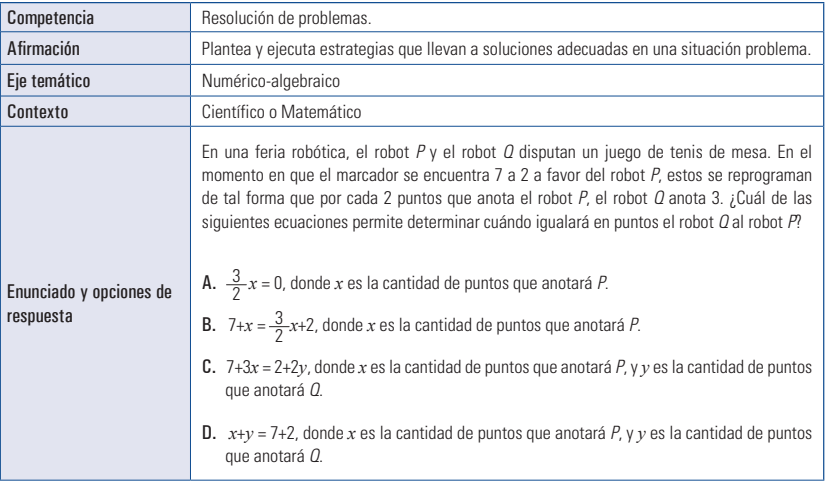 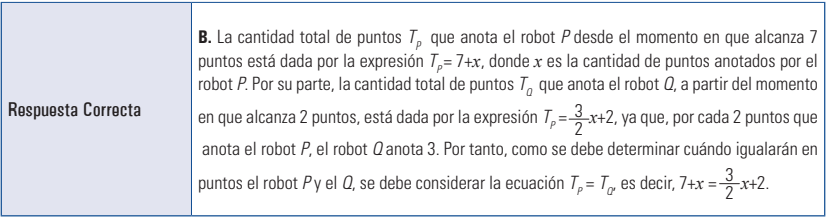 [Speaker Notes: Obse]
Ejemplo 2.
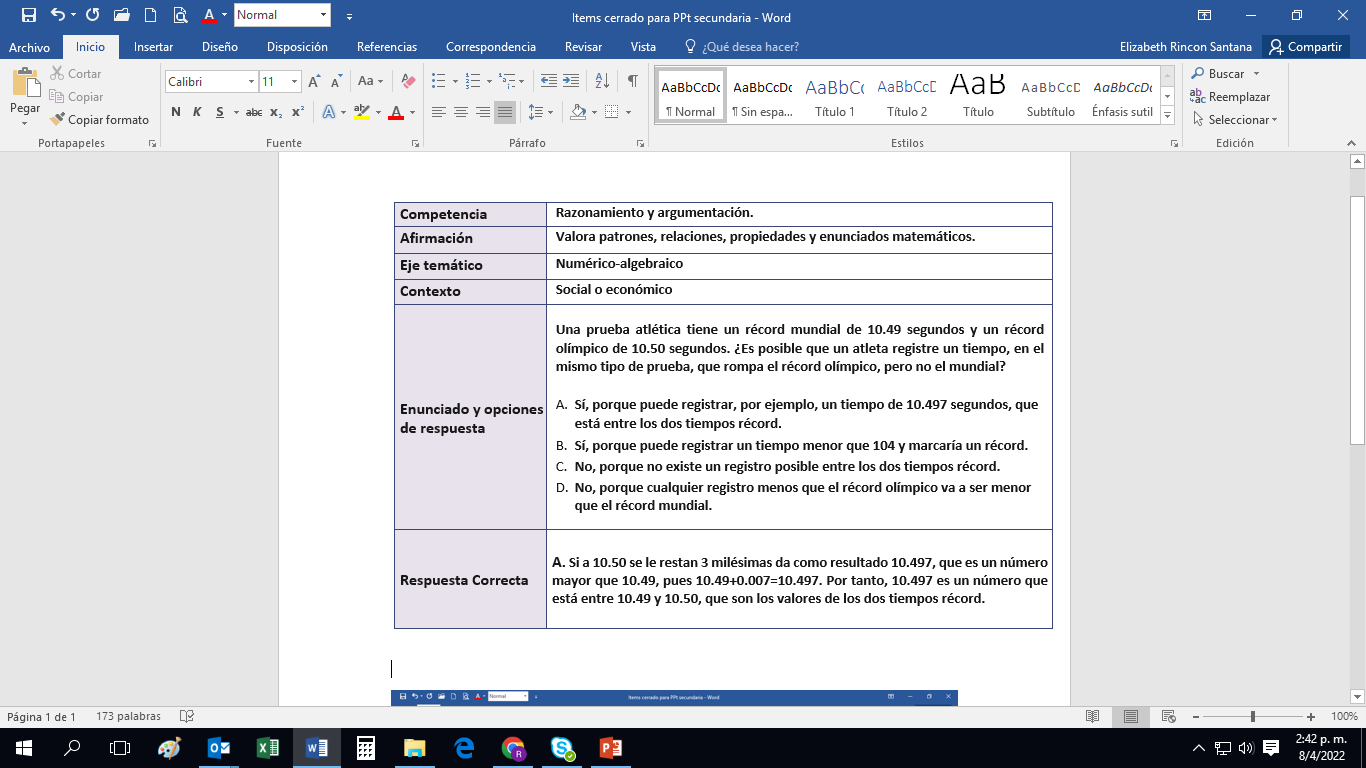 Ejemplo 3.
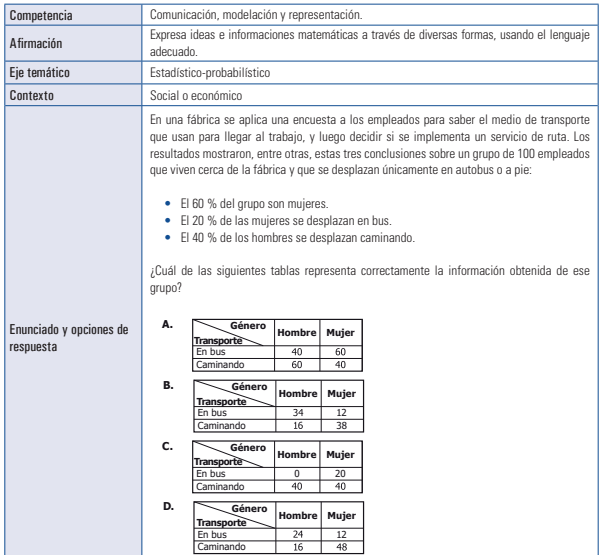 Clave: B
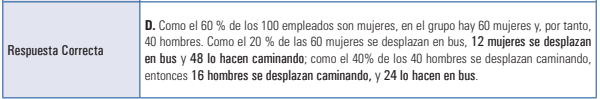 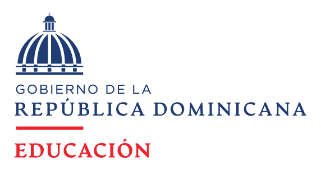 LOS ÍTEMS ABIERTOS
En cuanto a las preguntas de respuesta abierta, exigen al estudiante elaborar su propia respuesta, y resultan especialmente eficientes al medir habilidades de pensamiento superior. Se trata de una oración interrogativa destinada a recoger información sobre conceptos, procedimientos y habilidades cognitivas.

A continuación presentamos un ejemplo de ítem abierto.
19
Ítem abierto
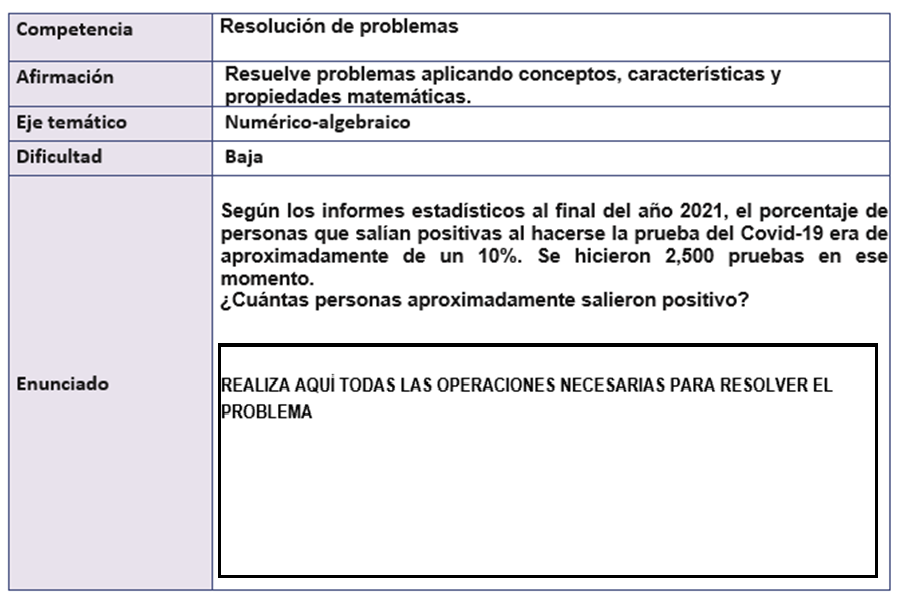 20
Rúbrica de corrección
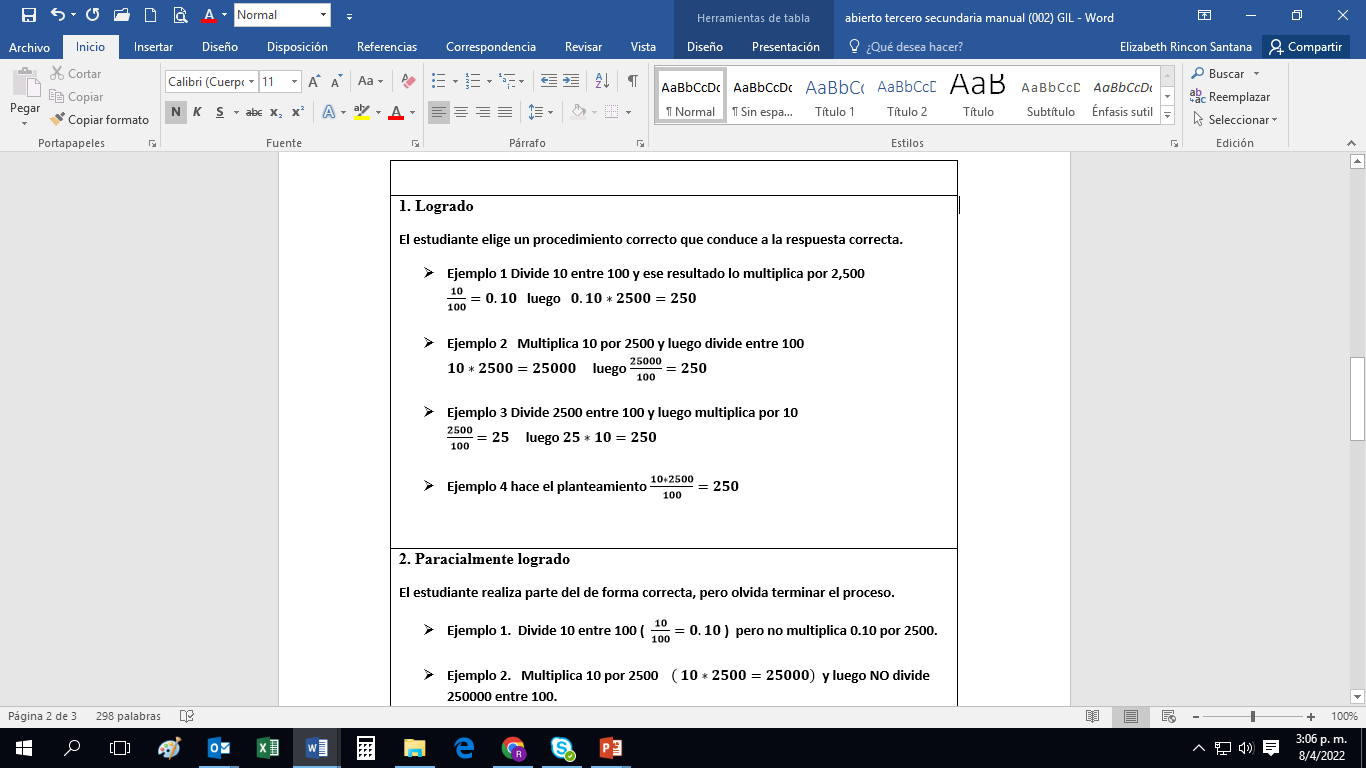 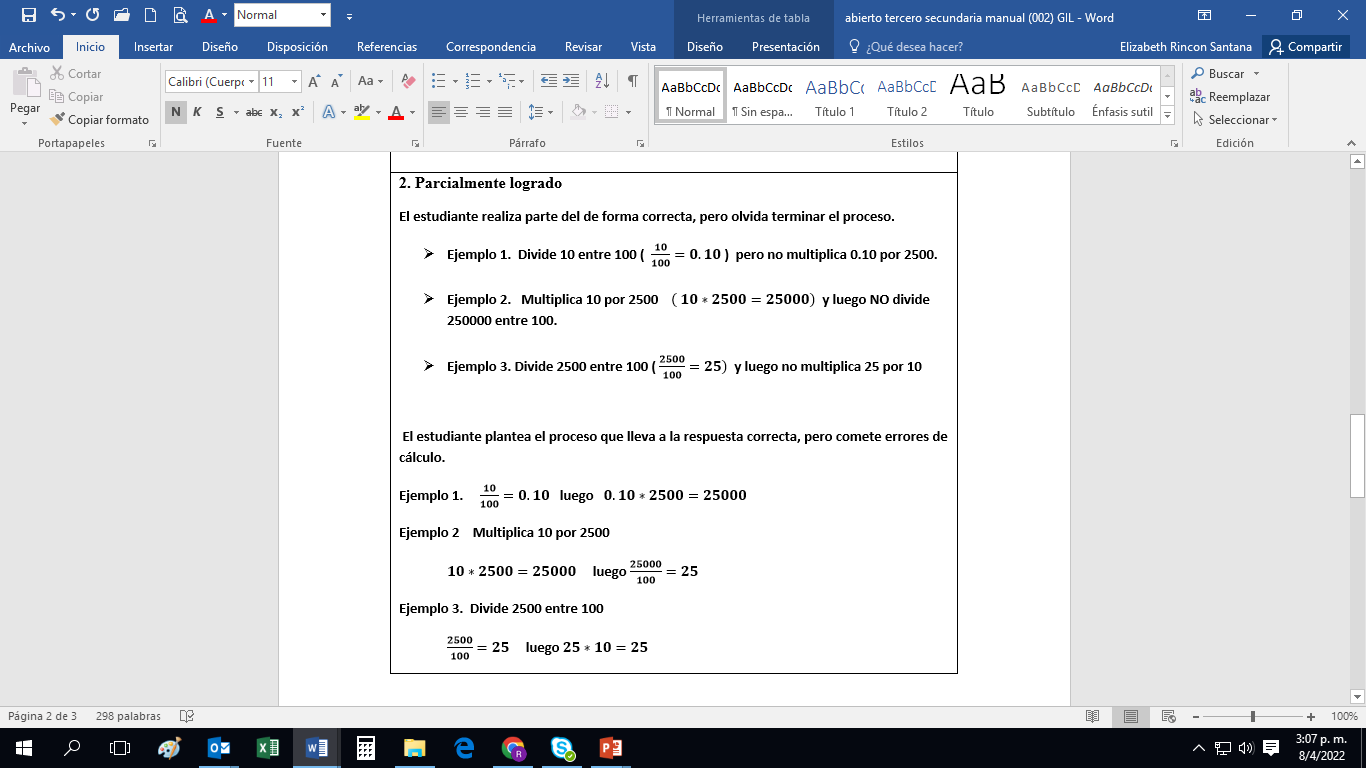 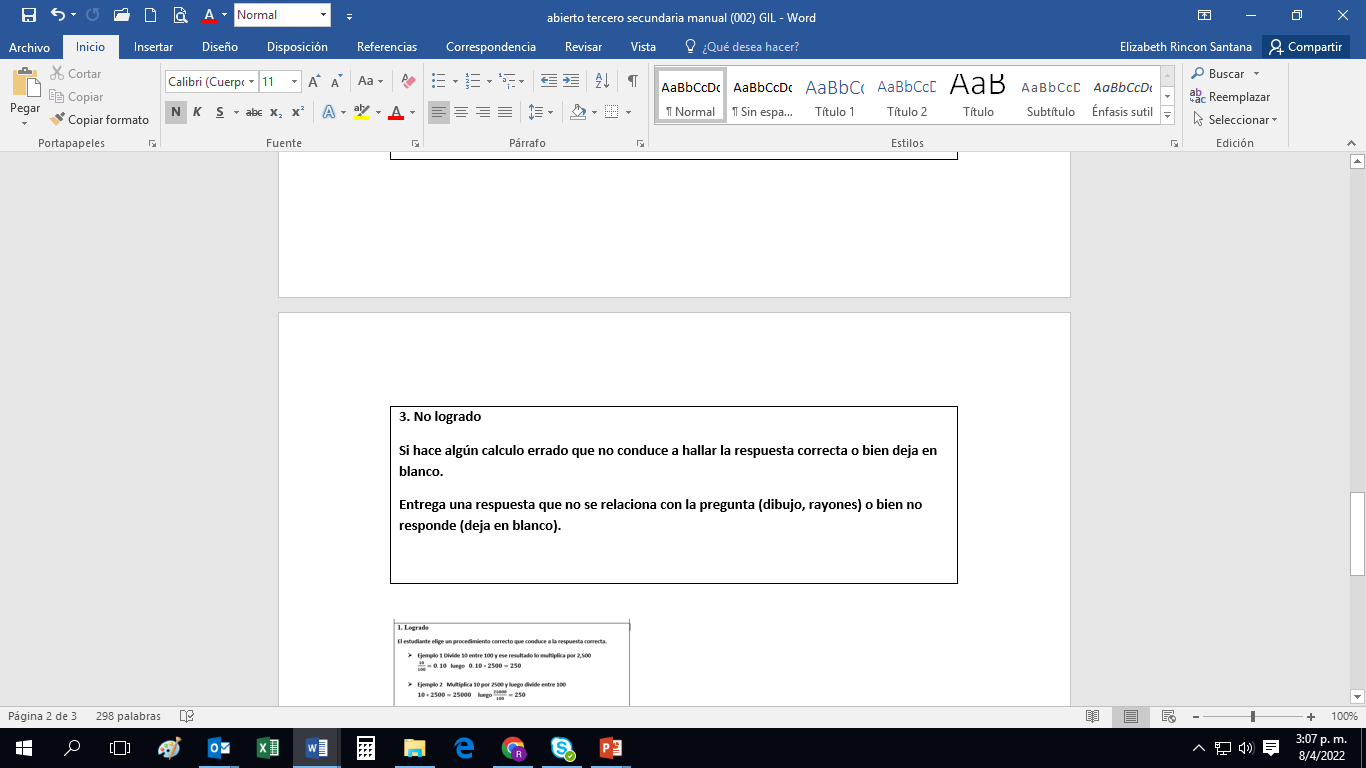 21
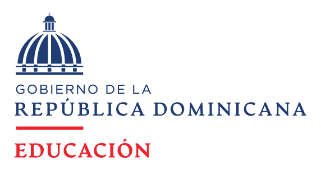 REPORTE DE RESULTADOS EN NIVELES DE DESEMPEÑO
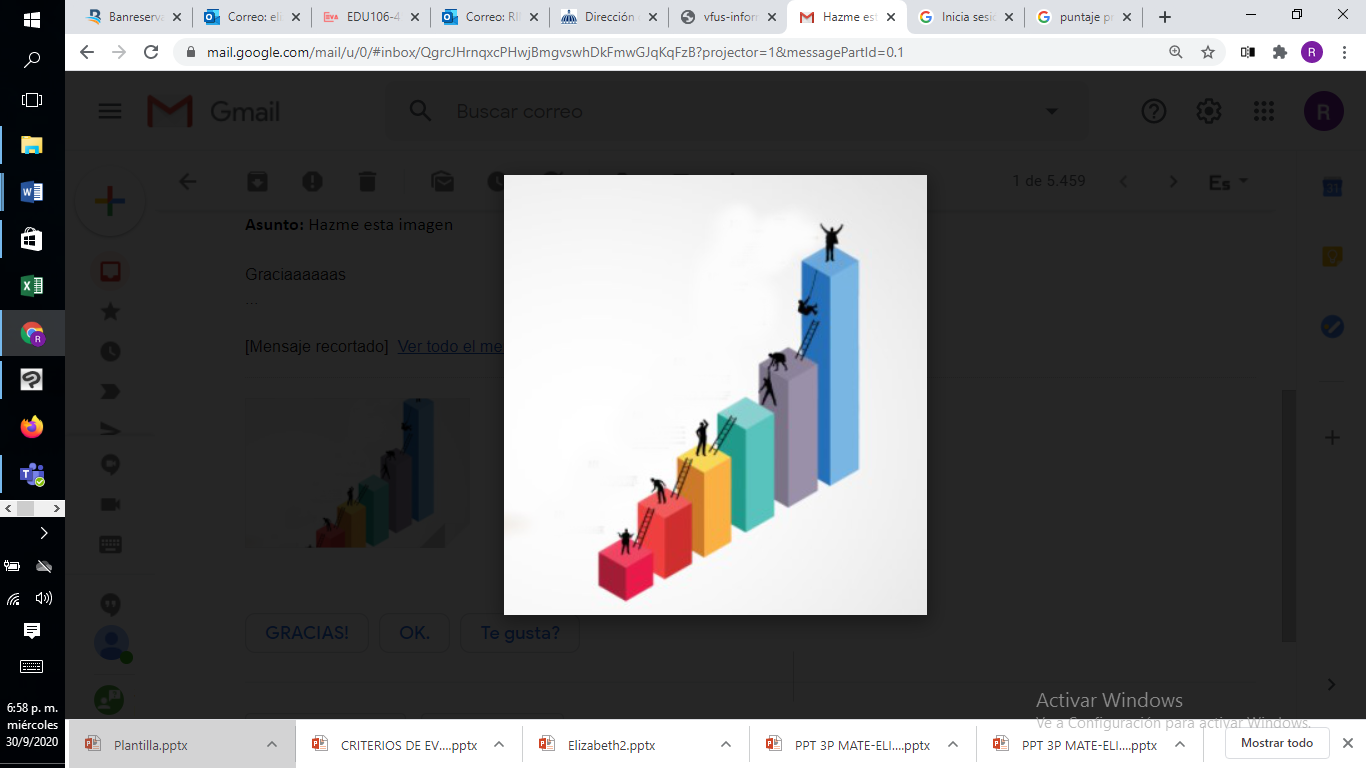 PUNTAJE PROMEDIO
Los resultados se expresan en un puntaje promedio de las calificaciones obtenidas por todos los estudiantes, ya sea en un Centro  Educativo, en el Distrito o la Regional Educativa en cada una de las pruebas.  Luego se agrupan en niveles.

Cada nivel de desempeño describe lo que saben y son capaces de hacer los estudiantes con lo que saben. 
Cada nivel enumera cuáles son las competencias que han desarrollado los estudiantes. 
Los niveles de desempeño  agrupan en orden creciente de complejidad los aprendizajes alcanzados.
El nivel Satisfactorio es al que se aspira.
SATISFACTORIO
ACEPTABLE
ELEMENTAL
BAJO
Expresar los resultados en términos de niveles de desempeño permite interpretarlos pedagógicamente.
22
Niveles de desempeño en Matemática en 3er. Grado Secundaria
Niveles de desempeño en Matemática 3ro de Secundaria y porcentaje logrado
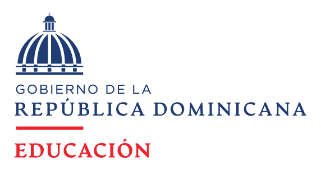 Para más información
Consultar los informes de 
los resultados destinados a
Los Centros Educativos
Los Distritos Educativos
Las Regionales 
Y un informe Nacional
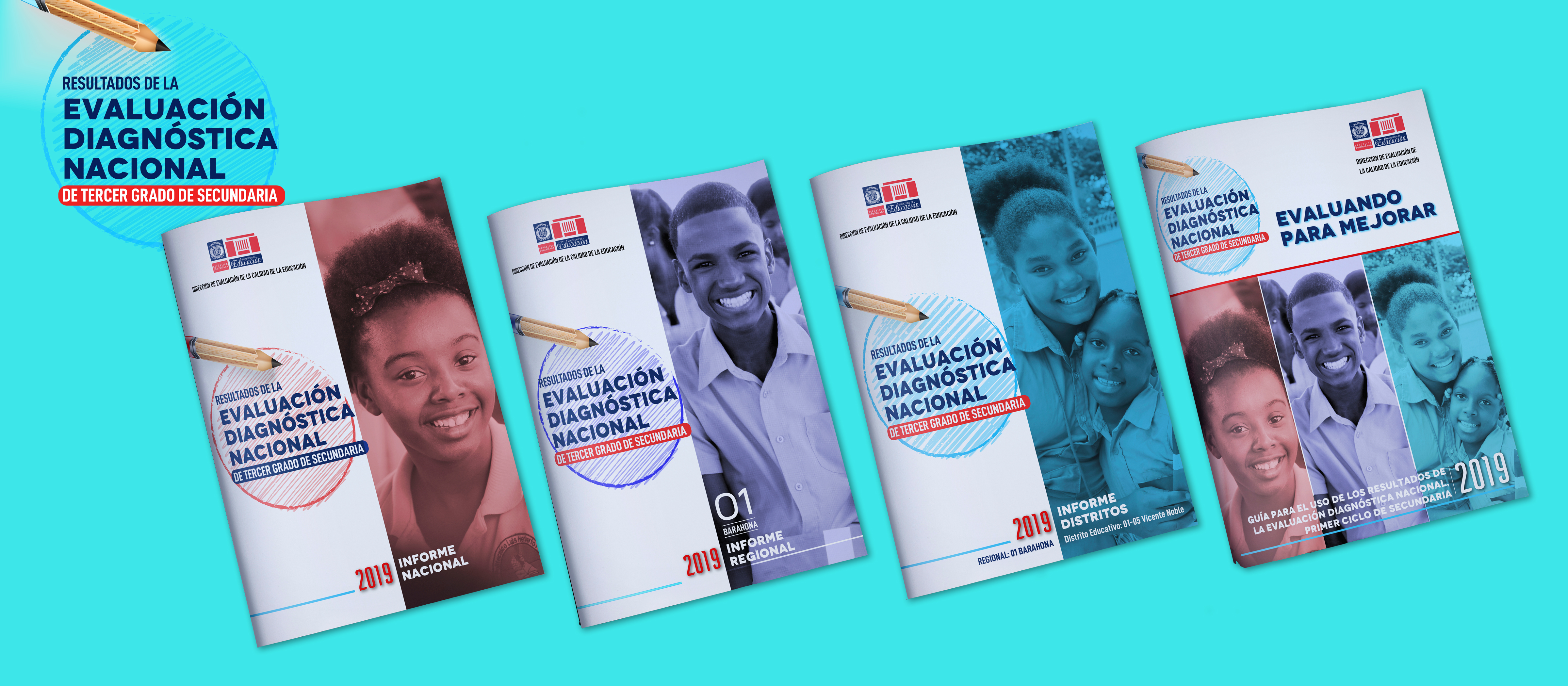 http://www.ministeriodeeducacion.gob.do/sobre-nosotros/áreas-institucionales/dirección-de-evaluación-de-la-calidad
25
Referencias bibliográficas
MINERD, (2016). Bases de la revisión y actualización curricular. Santo Domingo, DN

Icfes, (2018). Guía introductoria al diseño centrado en evidencias. Bogotá: Icfes. Recuperado de:
 http://www.icfes.gov.co/institucioneseducativas-y-secretarias/acerca-de-las-evaluaciones/como-se-elaboran-las-pruebas

Rao, C.R. y Sinharay, S. (2007). Psychometrics. Holanda: Elsevier

SEEC. (2000). Fundamento del Currículo tomo I. Santo Domingo.

MINERD, (2016). Diseño Curricular Nivel Secundario: Primer Ciclo (1ro, 2do, 3ro) Versión preliminar. Santo Domingo.
26